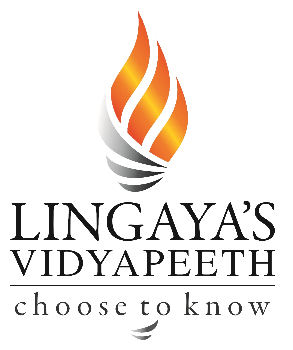 Basics of Colour
Presented by: Vivek Painuli
WHAT IS COLOR?
A ray of light is the source of all color
It is perceived by the eye and interpreted by the
brain
It is an internal sensation expressed when colored  light waves stimulate the eye
WHAT IS COLOR THEORY?
A system of rules and guidance for mixing various  colors, in order to:
Create visually pleasing designs
Produce maximum readability & clarity
Use cultural associations to effect meaning
THE COLOR WHEEL
The basic tool we use when working with color
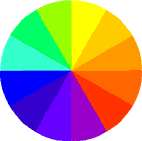 PRIMARY COLORS
Red, Yellow & Blue
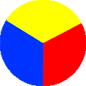 SECONDARY COLORS
Orange, green and purple
Made by mixing equal amounts of two primary
colors
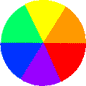 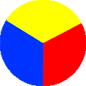 TERTIARY COLORS
Red-orange, red-violet, blue-green, blue-  violet, yellow-green, and yellow-orange
Made by mixing an equal amount of a primary color  and a secondary color
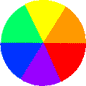 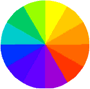 NEUTRAL COLORS
Are colors not found on the color wheel
White, black, grey, brown, beige, tan, and cream
WARM COLORS
Reds, yellows, and oranges
Create feelings of warmth, activity, and excitement
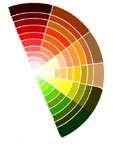 COOL COLORS
Blues, purples, and greens
Create feelings of coolness, calmness, and
relaxation
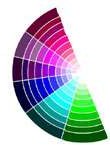 WARM AND COOL COLORS
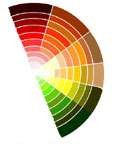 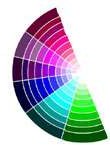 COLOR HARMONY
Harmony can be defined as a pleasing  arrangement of parts, whether it is
music, poetry, color, or even an ice cream sundae.
Something pleasing to the eye
Engages the viewer and creates a sense of order –  balance
If it’s not harmonious – it’s boring!
However, too much can be chaotic – the viewer  can’t stand to look at it!
ANALOGOUS COLORS
Any three colors which are side by side on the 12  part color wheel
Usually one of the color predominates
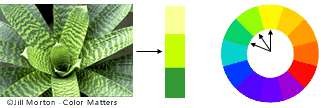 COMPLEMENTARY COLORS
Any two colors which are directly opposite each  other, such as red and green and red-purple, and  yellow-green.
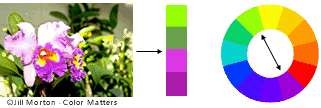 Here there are several variations of yellow-green in  the leaves and several variations of red-purple in  the orchid. These opposing colors create  maximum contrast and maximum stability.